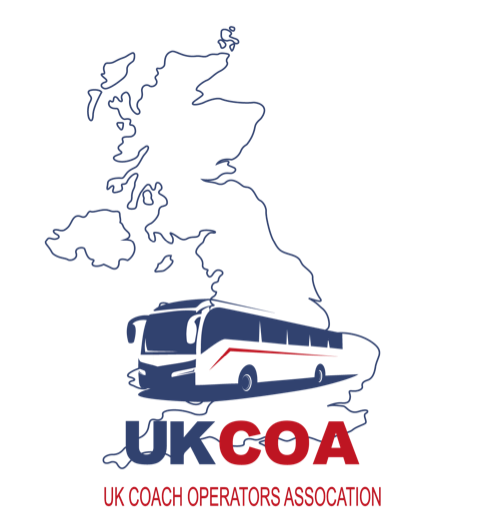 Uk Coach Operators Association
Budget statement
The UK Coach Operators Association (UKCOA) is deeply concerned about the changes to inheritance tax and national insurance outlined in the Autumn Budget. These measures place additional strain on coach operators, particularly smaller, family-run businesses that form the backbone of our industry.
Higher national insurance contributions will increase costs for operators already grappling with rising overheads, while adjustments to inheritance tax will make it harder for family businesses to transition smoothly to the next generation.
Since the pandemic, the number of UK coach operators has fallen from 3,000 to fewer than 2,500, leaving some areas without a local operator. The Autumn Budget measures risk accelerating this decline, forcing family-run businesses to sell up. Once depots are repurposed, they are lost forever, further isolating rural and underserved communities.
We call on the government to recognise the vital role of the coach industry in the UK’s transport network and to work with us on measures that protect operators and support sustainable growth in the sector.
Sub-group update
PSVAR & AIR
Fuel and Drivers Hours
Decarbonisation
School Services
Women in Bus & Coach
Driver Academy
Holiday Bonding
Marketing
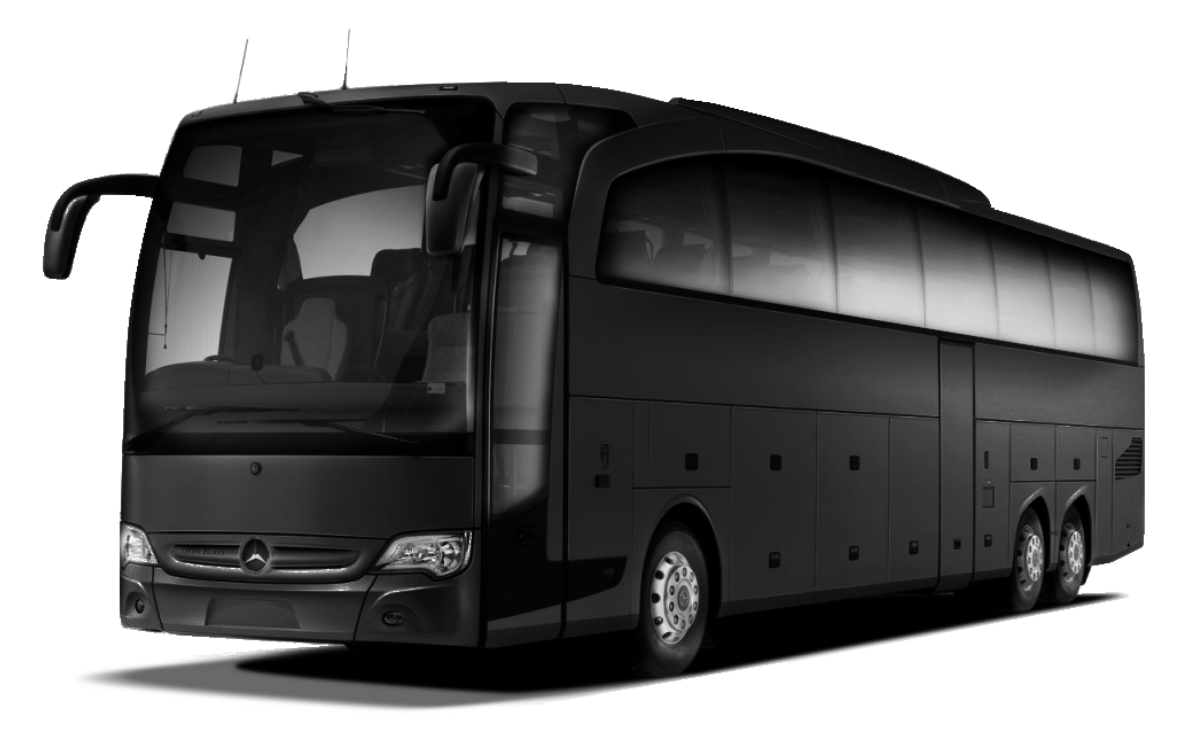 PSVAR & AIR
DVSA MTE self-declarations statistics presented at Euro Bus Expo
1154 responses.	
214 operators no longer need exemptions (fully compliant)
271 operators indicate they will not be able to comply with August ‘25 requirements
No information on how this will impact future PSVAR policy.

Enforcement of AIR will be ‘light-touch’ with conditions
Evidence of engagement with suppliers and fitters
Document all relevant comm’s (letters / emails / pending orders, etc)
Stephen Spendley
Fuel and driver's hours
New CPC Options (3rd Dec 2024):
International Driver CPC: Unchanged, required for UK and EU driving.
National Driver CPC: Flexible, UK-only driving, shorter courses available.

Returning Drivers (1st Feb 2025):
Flexible pathways to requalification, including "return to driving" module.

Driver CPC Cards:
Separate cards for International and National CPC; 
UK-only cards labelled "DOMESTIC UK USE ONLY."
Stephen Telling
decarbonisation
Zemo Net Zero Coach Survey Closed
Result collated and Zemo are reviewing the data
Richard Telling
School services
Home to School Survey closed
Data under review
Preparations for presenting to government
Steve Spiller
Women in bus & coach
Rose Williams attended the Expo where WiBC were an exhibitor
WiBC excited to work with UKCOA
First Meeting 19/11 – open to men & women
Identifying priorities and objectives
Blue Plaque Initiative – Celebrating female pioneers (nominations welcome)
Period Poverty – Campaigning for sanitary products to be freely available
Lady Coach/Midi-Coach Driver of the Year award returning to Coach Rally
Rose Williams
Driver academy
DWP funding now offered to all UKCOA members 
No lower or upper limit on vacancies
£2500avg saving on training per driver
Driver remains on benefits until training completed
Operator engagement with DWP is essential
Lose momentum and risk losing funding
Mark Anderson
Holiday bonding
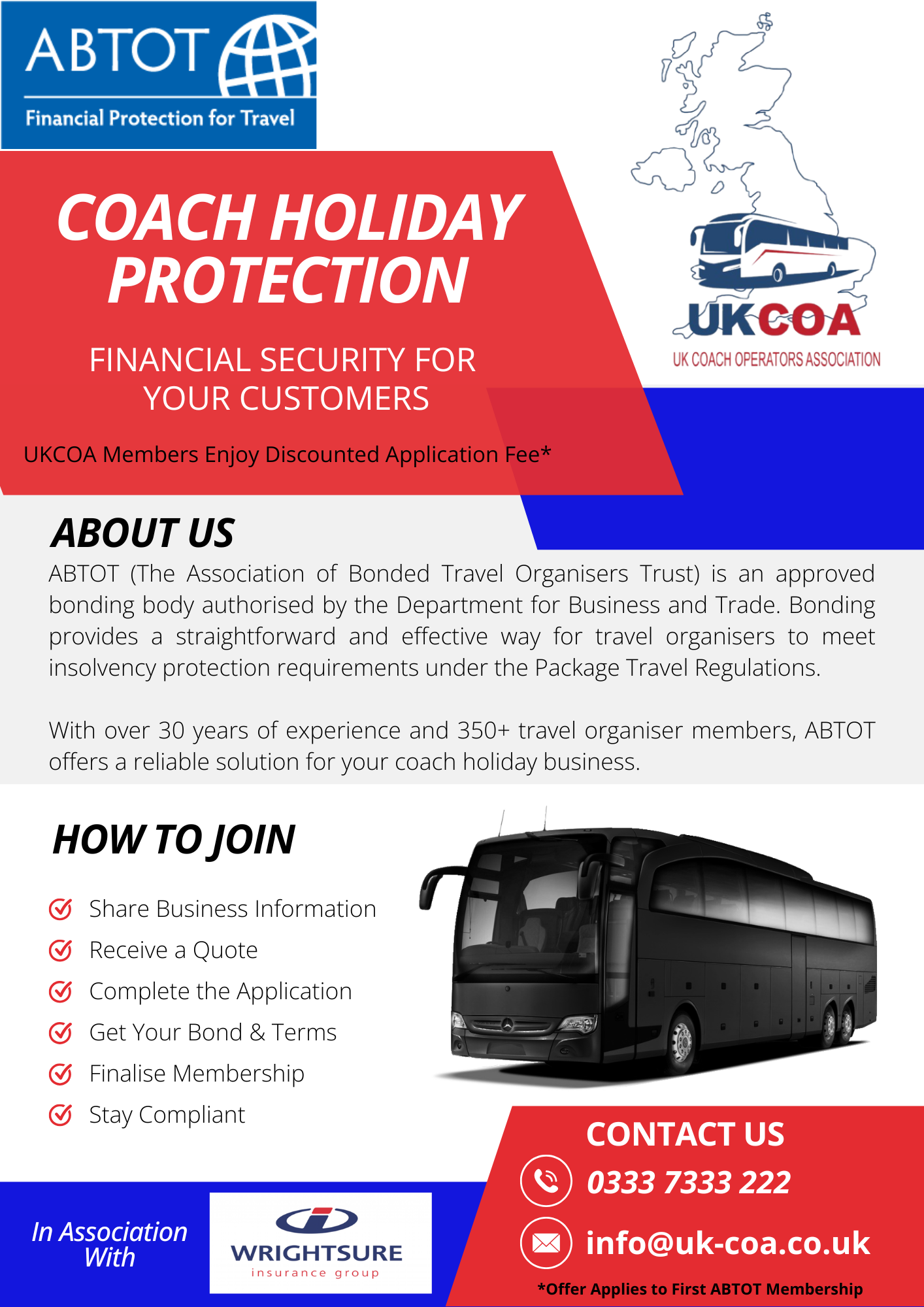 UKCOA Members ABTOT Bonding Launched
50% Discount on Application Fee
For full guidance and instructions visit:
    uk-coa.co.uk/members-page/meeting-minutes-presentations
David Blake
Marketing
Euro Bus Expo.  Valuable networking and engagement opportunity
270 exhibitors & 9000+ attendees
Connecting with potential members and partners & strengthening existing relationships
Collecting contacts and following up with interested parties
Promoting membership by sharing updates on UKCOA’s work and events
Developing Marketing sub-group
New members needed
Opportunity to influence the future of UKCOA
Anthony Marett
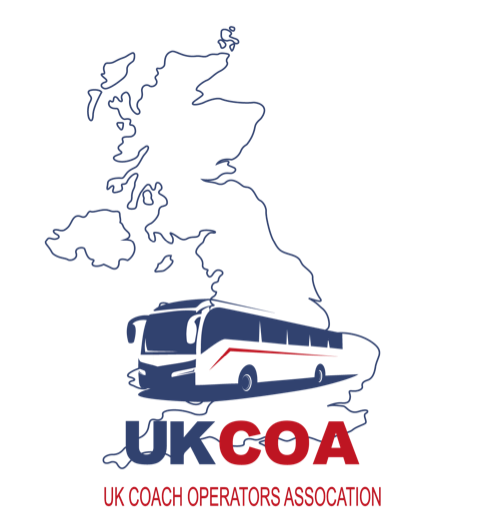 Uk-coa.co.uk
Info@uk-coa.co.uk
0333 7333 222